VISION
By 
DR. Nour A. Mohammed
MUTAH SCHOOL OF MEDICINE
VISION
Vision is mediated by the "visual system" whichincludes:-
The eye which is special organ that can transform light into action potential.
Visual pathway is group of nerve fibers and nerve cells that transmits this action potential till the Visual center in the brain. 
Visual centers which lie in the visual cortex in the occipital lobe and it can receive and translate this action potential into seen objects.
The eye is composed of 3 coatsA- The outer coat
Its posterior 5/6 is opaque protective membrane called the "sclera" which is relatively vascular 
 The anterior1/6 is circular disc highly transparent membrane called the "cornea". 
The sclera is covered by thin membranous sac called the "conjunctiva" which is absent on the cornea but is reflected to line the inner surface of the eye lids. 
The junction of the sclera with the cornea is called the 'limbus".
B- The middle coat
It is loosely attached to the sclera, its posterior 2/3 is formed of the "choroids" (tuft of blood vessels for nourishing the retina). 
The anterior third forms the "ciliary body" which includes the:
a- Ciliary muscles which control the process of accommodation.
b- The ciliary processes which secret the aqueous humor.
c- The suspensory ligament which holds the lens in it's position.
 The anterior continuation of the ciliary body forms the "iris". 
The space between the cornea anteriorly and the iris posteriorly is called the anterior chamber. 
The space between iris anteriorly and the lens posteriorly is called the posterior chamber. 
Both chambers are filled with the aqueous humor.
C-The inner coat,
It is formed of the "retina" the queen of the eye
The retina contains :
photoreceptors which transform light into action potential i.e. rods and cones 
neural elements which starts the visual pathway. 
It extends anteriorly and ends just behind the ciliary body. 
In the posterior part of the retina there is a small area called the macula lutea, and vision is most acute in the central part of this area, which is known as the fovea centralis. 
The space between the lens and the retina is filled with gel like structure i.e. Vitreous humor.
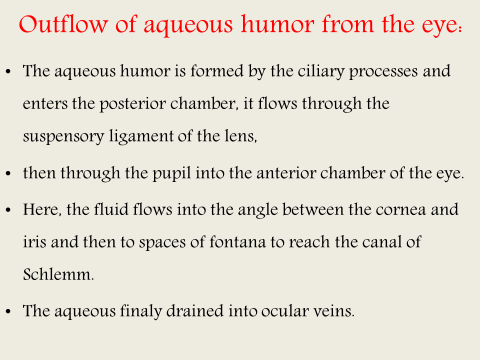 LIGHT
Light is the adequate stimulus of the photoreceptors in the retina. 
Visible light is a form of electromagnetic energy travelles in waves having a wave lengths between 4000 - 7000 A° (angstrom) (10-10 meter). 
Each separate wave length gives different color sensation ranges from red color (7000 A°) till the violet color (4000 A°) 
Mixing of all wave lengths of visible spectrum together gives the sensation of day light.
adjacent to the visible spectrum are the areas of the ultraviolet and infrared radiations which are not perceived by the eye
When light strikes a surface it either:-
Reflected from the surface in which it lies, thus the surface becomes visible.
Refracted, this occurs when light rays pass from one transparent media to another. This means that the light rays bend and the extent of bending depends on the density of the media (refractive index of the media). 
Refractive index is the ratio between velocity of light in air and its velocity in the transparent media e.g., refractive index of air is 1 while refractive index of water = 1.33
Absorbed by the molecules of the object in which the light pass through. The light here is converted to another form of energy e.g. heat.
Principle of Refraction
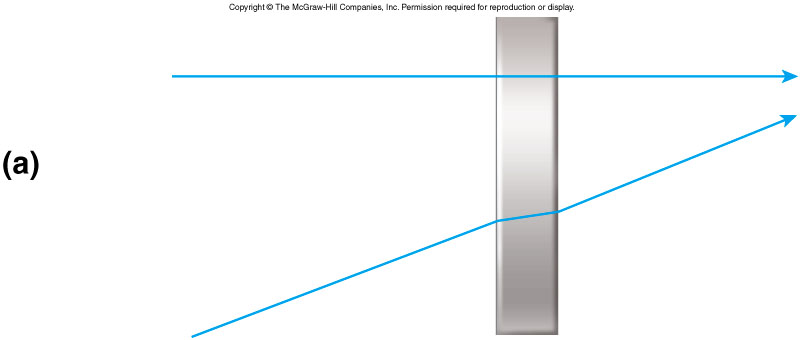 Light striking the lens or cornea at a 90 degree angle is not bent.
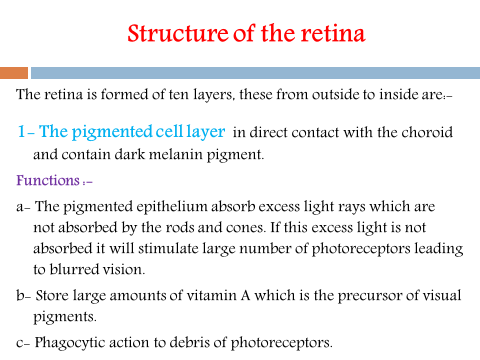 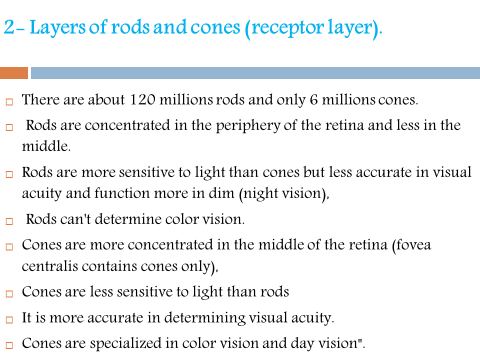 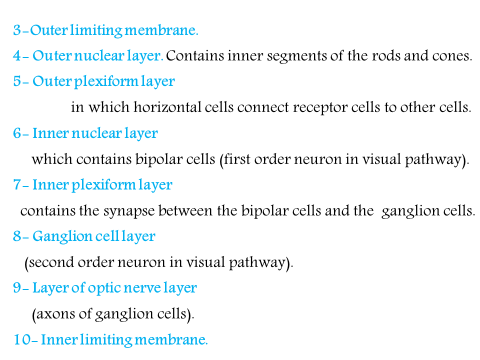 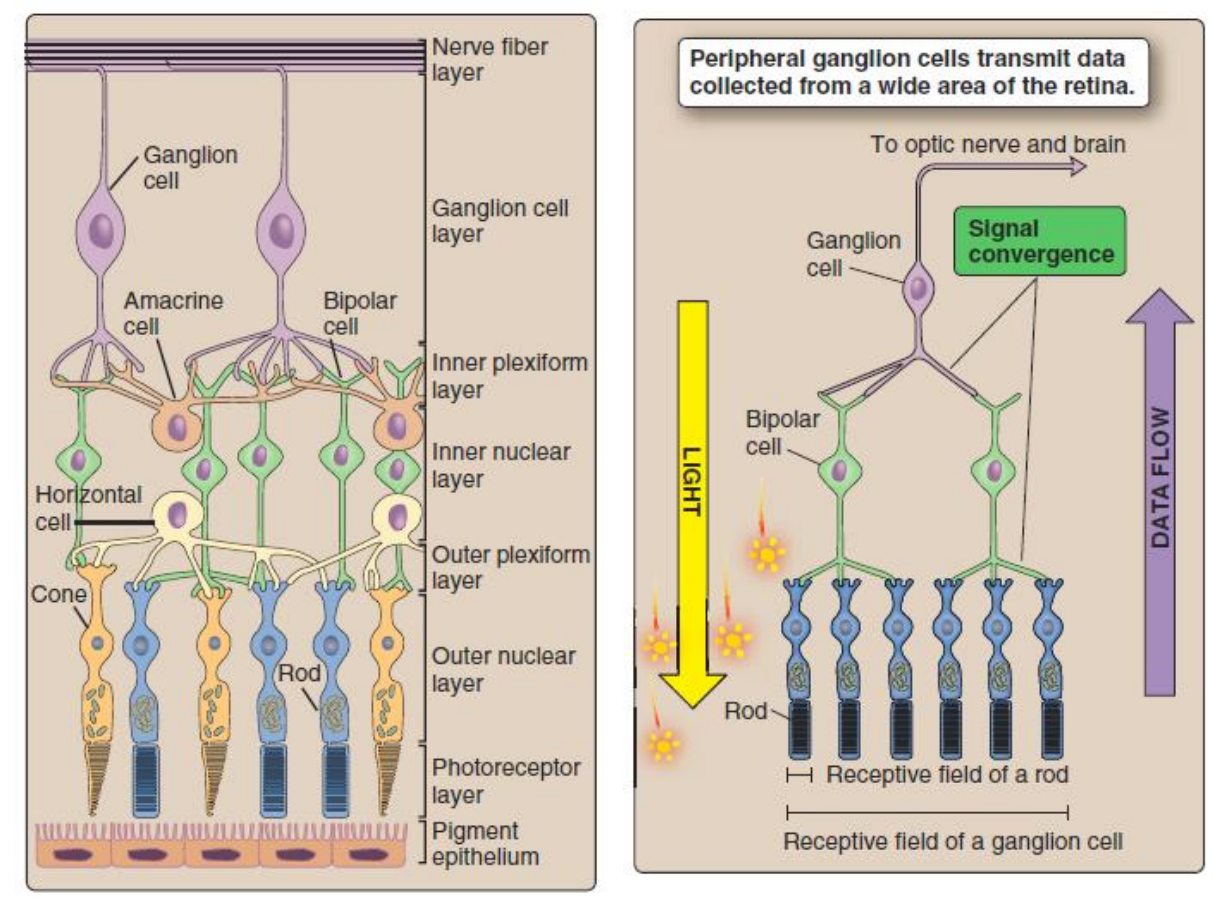 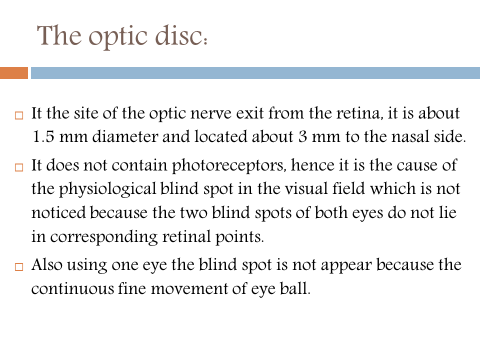 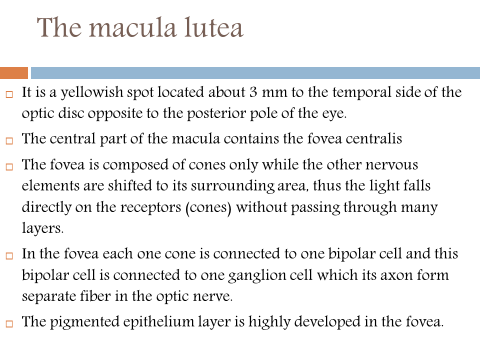 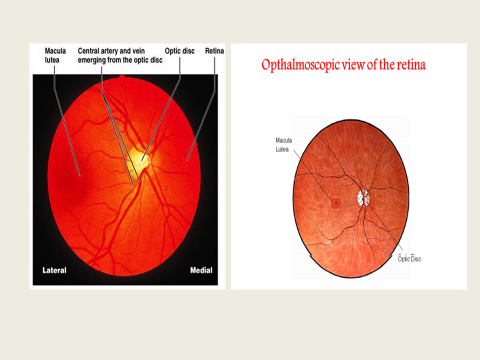 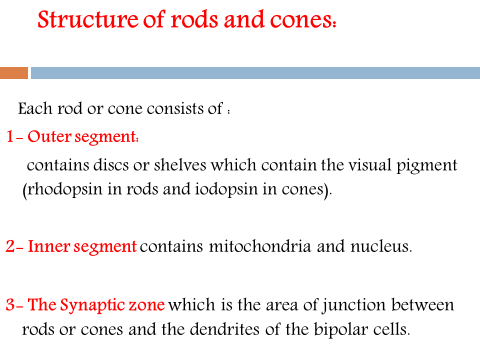 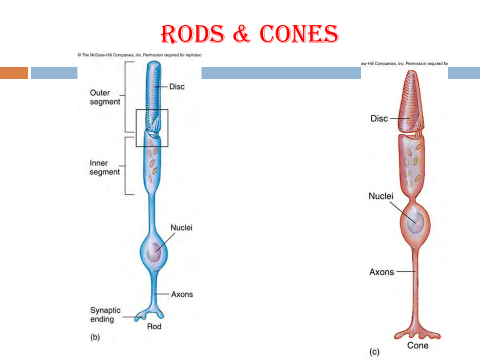 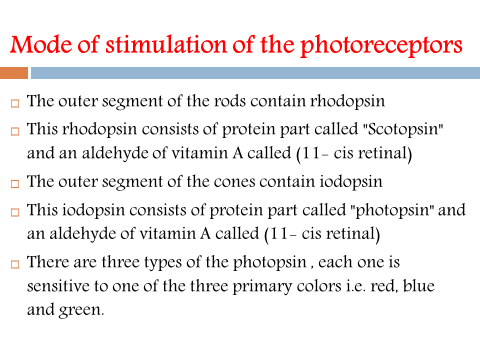 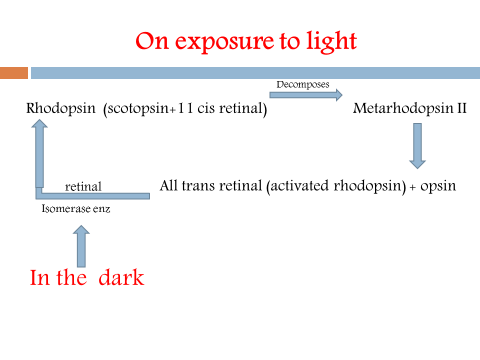 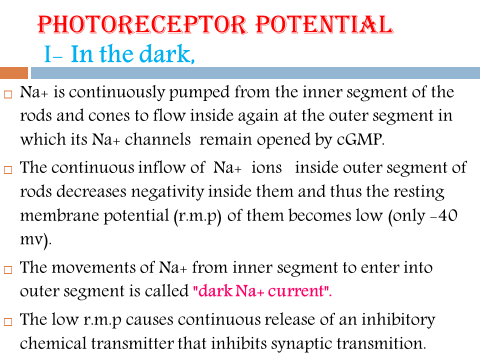 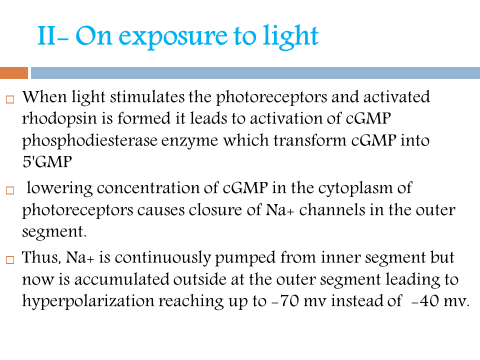 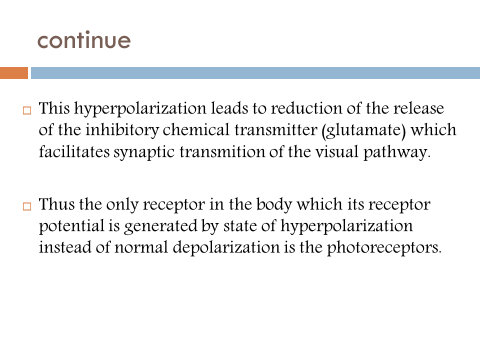 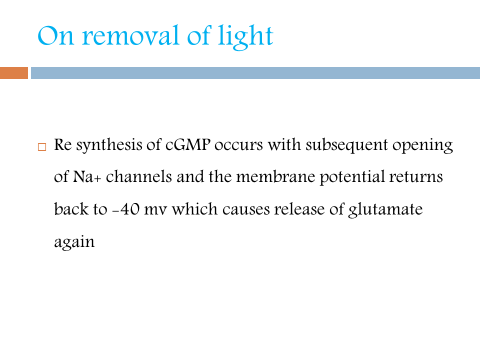 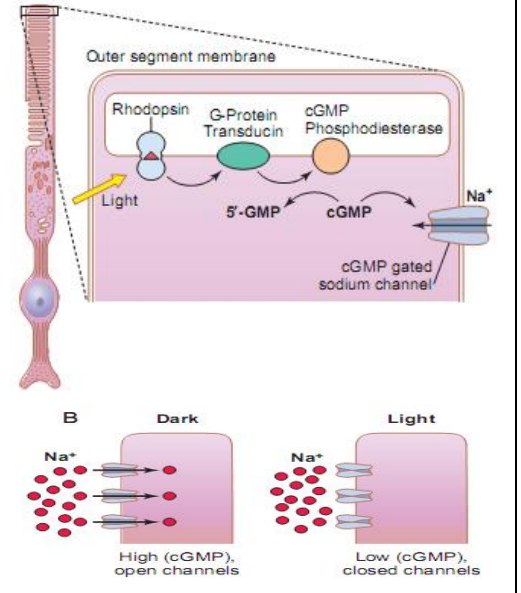 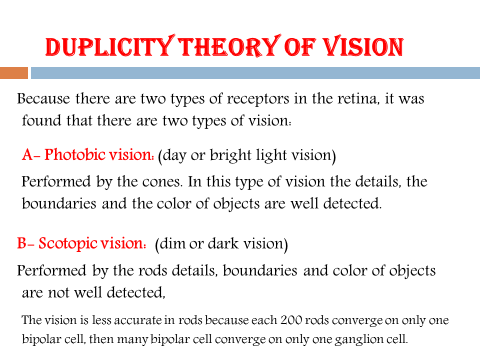 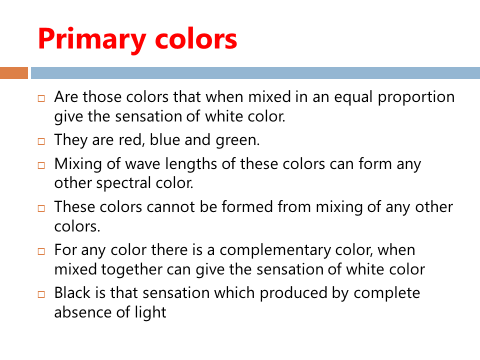 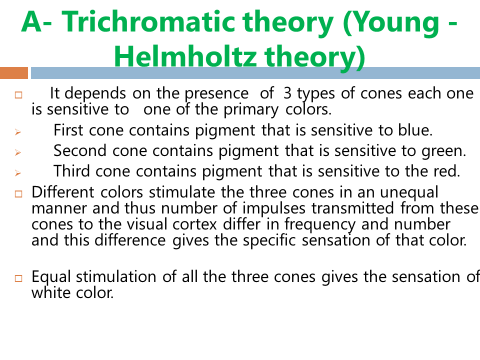 B-Neural theory of color vision
Neural theory states that perception of colors is mainly a function of group of neural cells starts at X ganglion cells in the retina. 
Then from theses X ganglion cells to another group of cells in the lateral geniculate body in the thalamus called "parvocellular neurons"
Finally impulses reach color sensitive neurons in visual cortex called neurons of "blobs" to relay in lingual and fusiform gyri of the occipital cortex which were proved to be concerned with color vision.
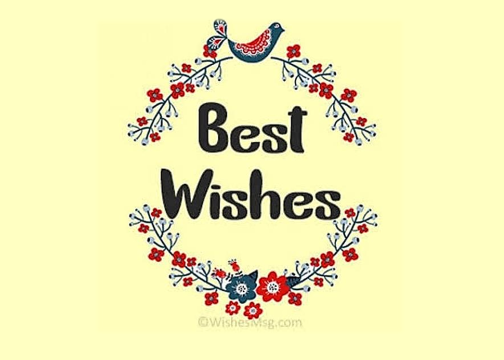